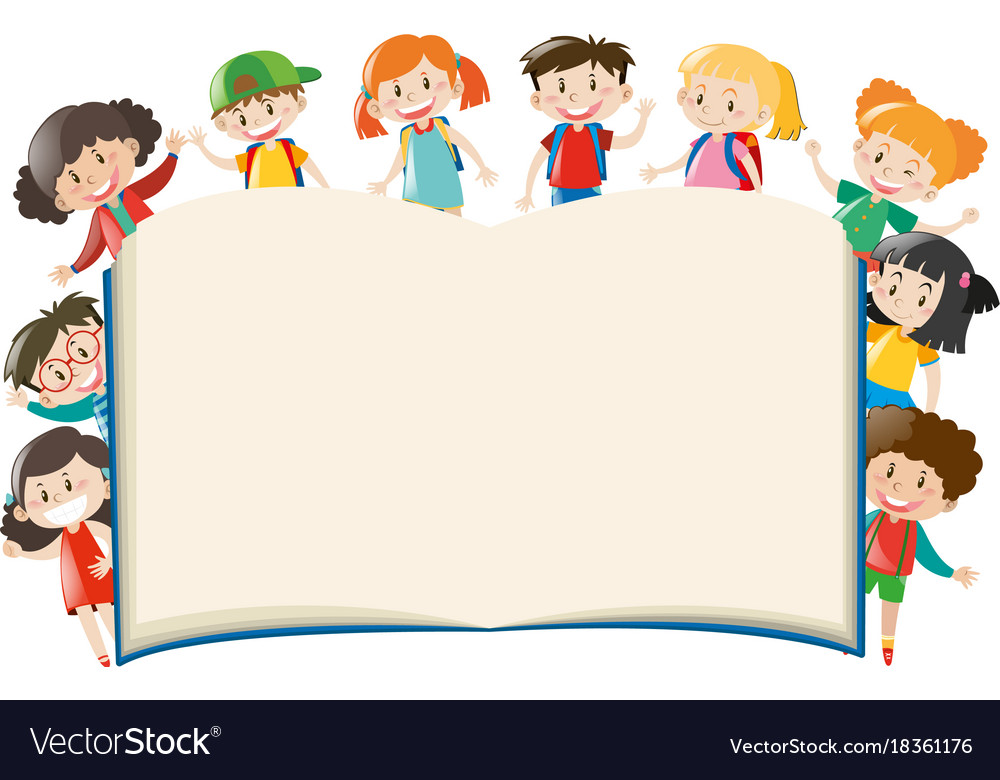 Các ngày lễ trong tuần
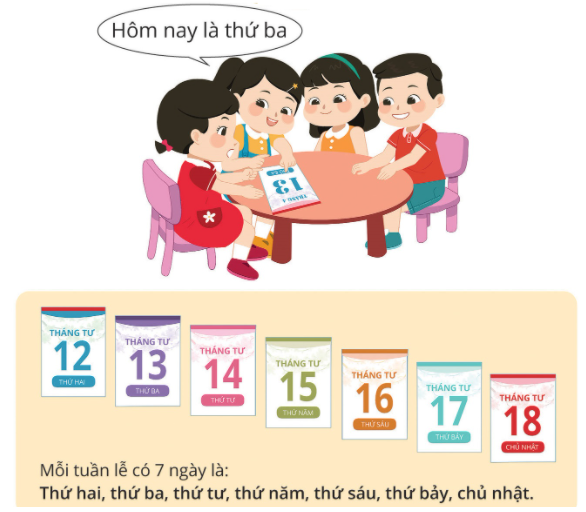 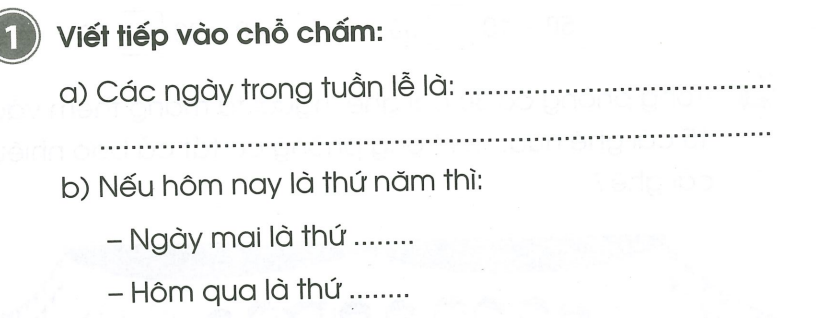 Thứ hai, thứ ba, thứ tư,
thứ năm, thứ sáu, thứ bảy, chủ nhật
sáu
tư
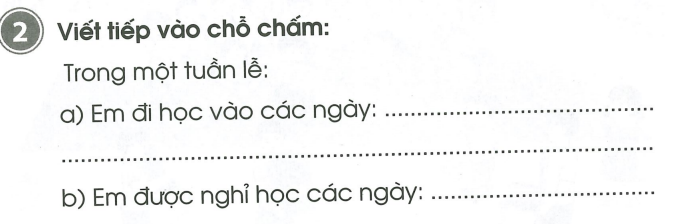 Thứ hai, thứ ba, thứ tư,
thứ năm, thứ sáu.
Thứ bảy, chủ nhật
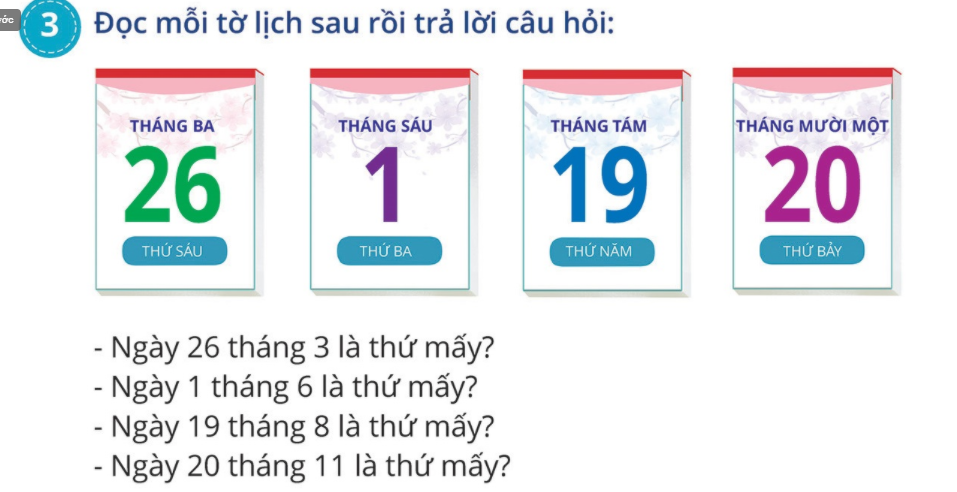 sáu
ba
năm
bảy
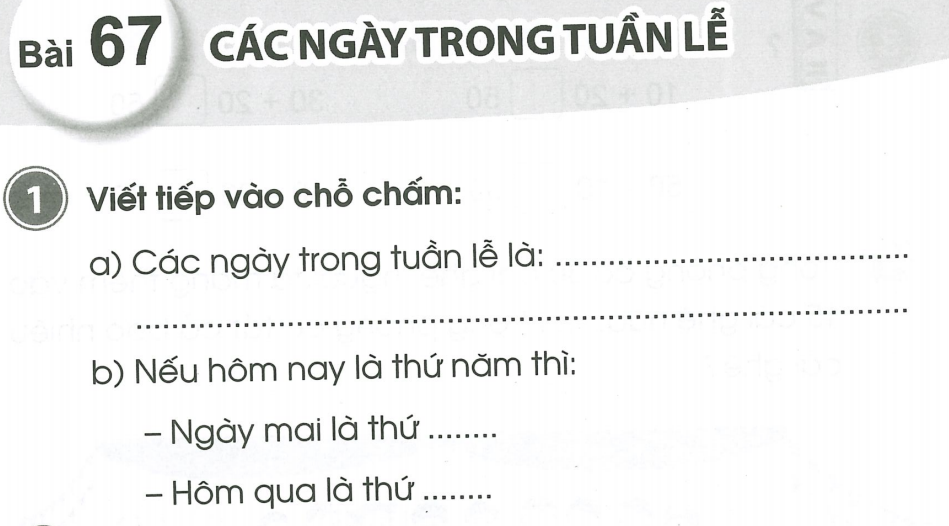 Thứ hai, thứ ba, thứ tư
thứ năm, thứ sáu, thứ bảy, chủ nhật.
sáu
tư
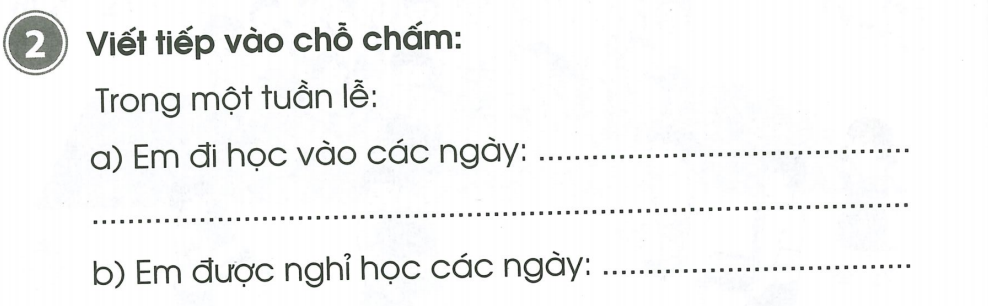 Thứ hai, thứ ba, thứ tư
thứ năm, thứ sáu.
thứ bảy, chủ nhật.
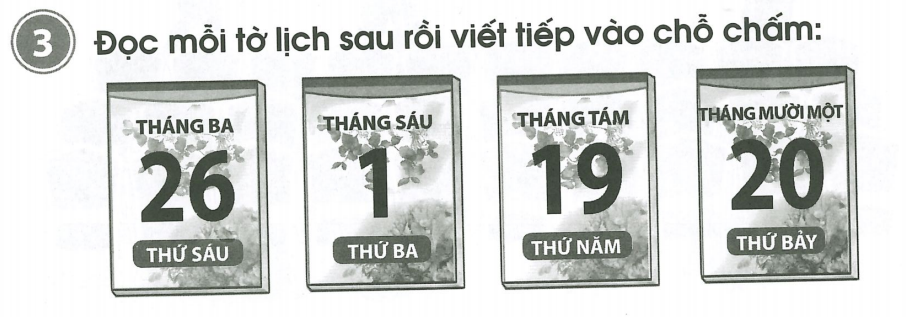 sáu
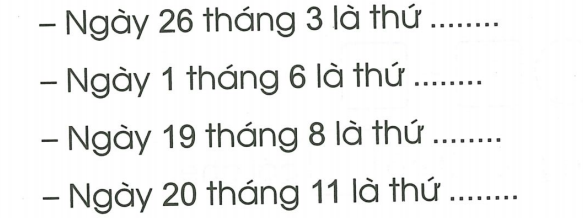 ba
năm
bảy
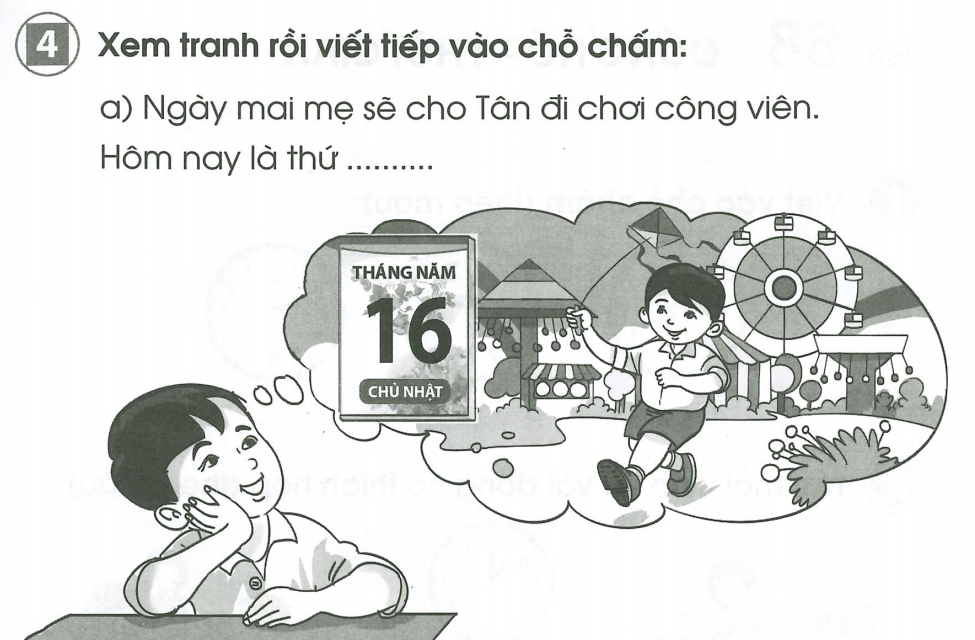 bảy
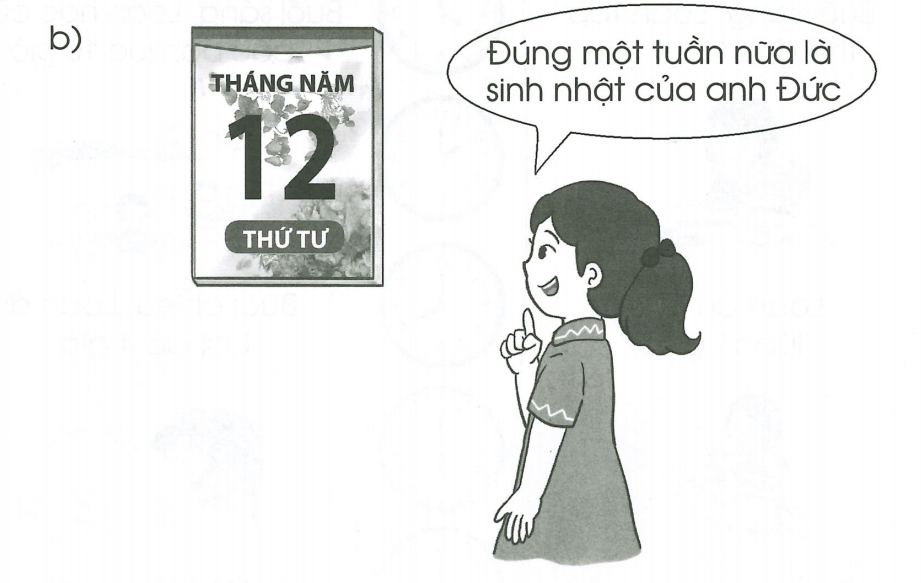 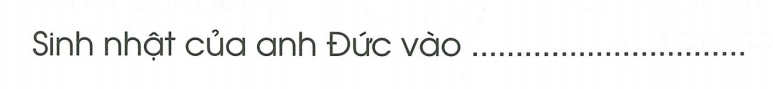 thứ tư ngày 12 tháng năm.